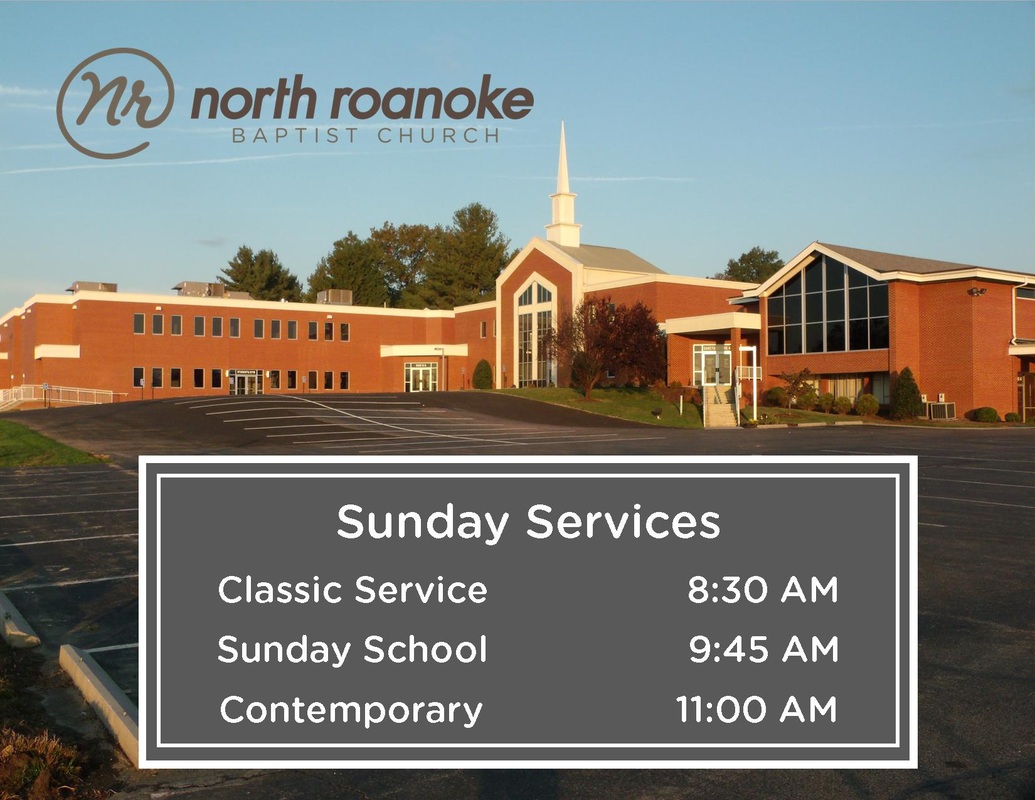 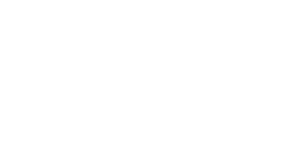 MARK YOUR CALENDAR FOR IMPORTANT SUMMER DATES:

JUNE 1-8: Puerto Rico Mission Trip
JUNE 17-21: WinShape Camp
JULY 15-19: FUSION
JULY 22-26: VBS
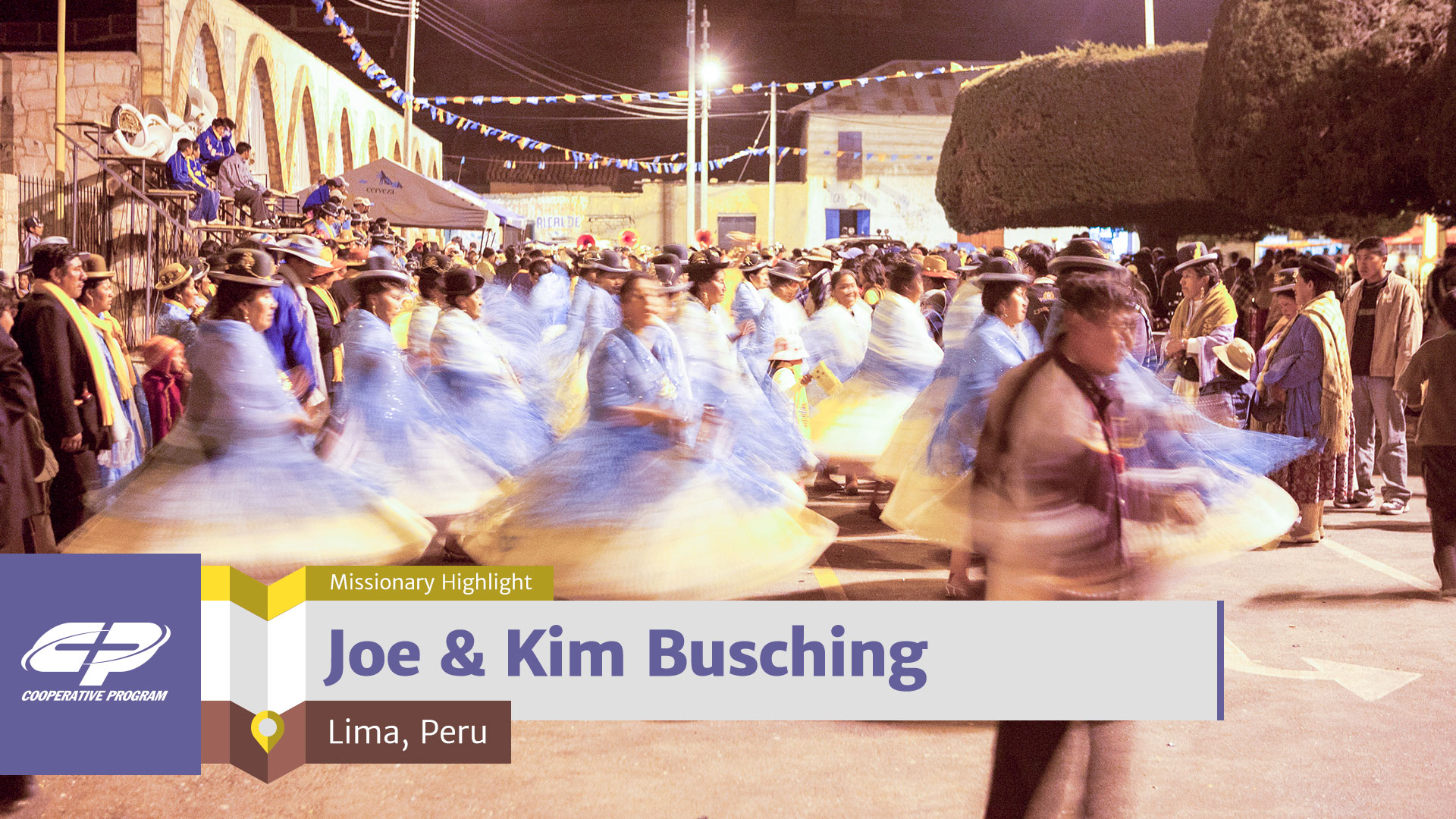 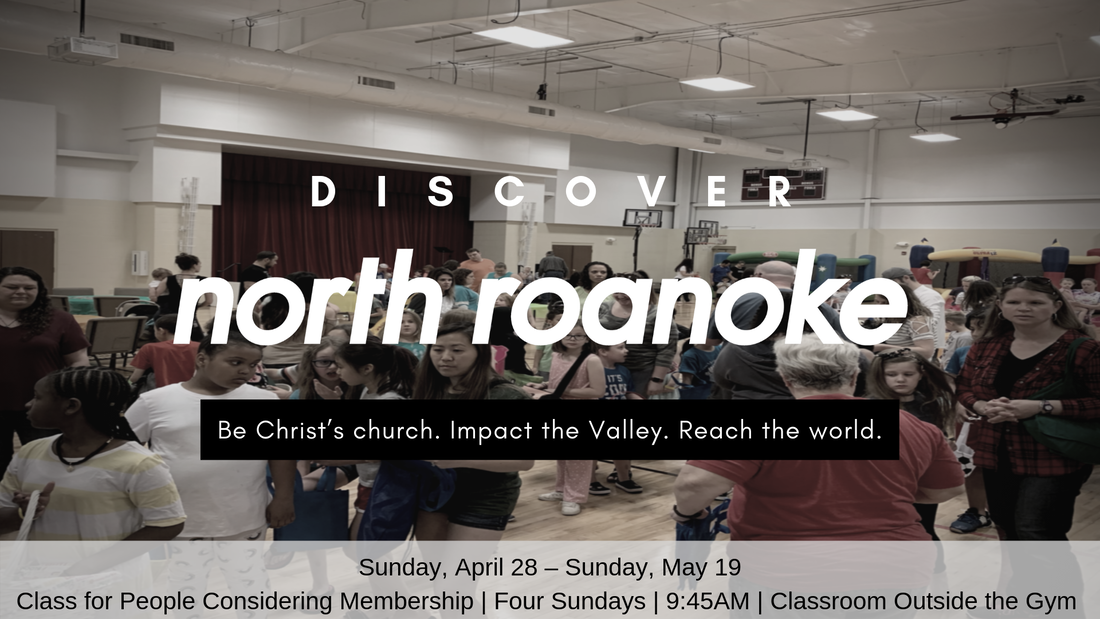 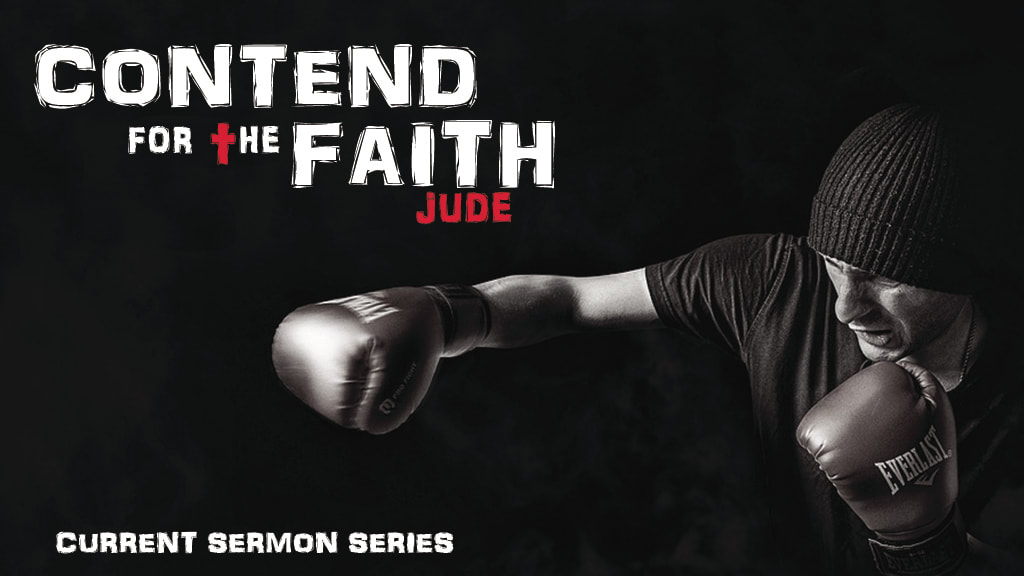 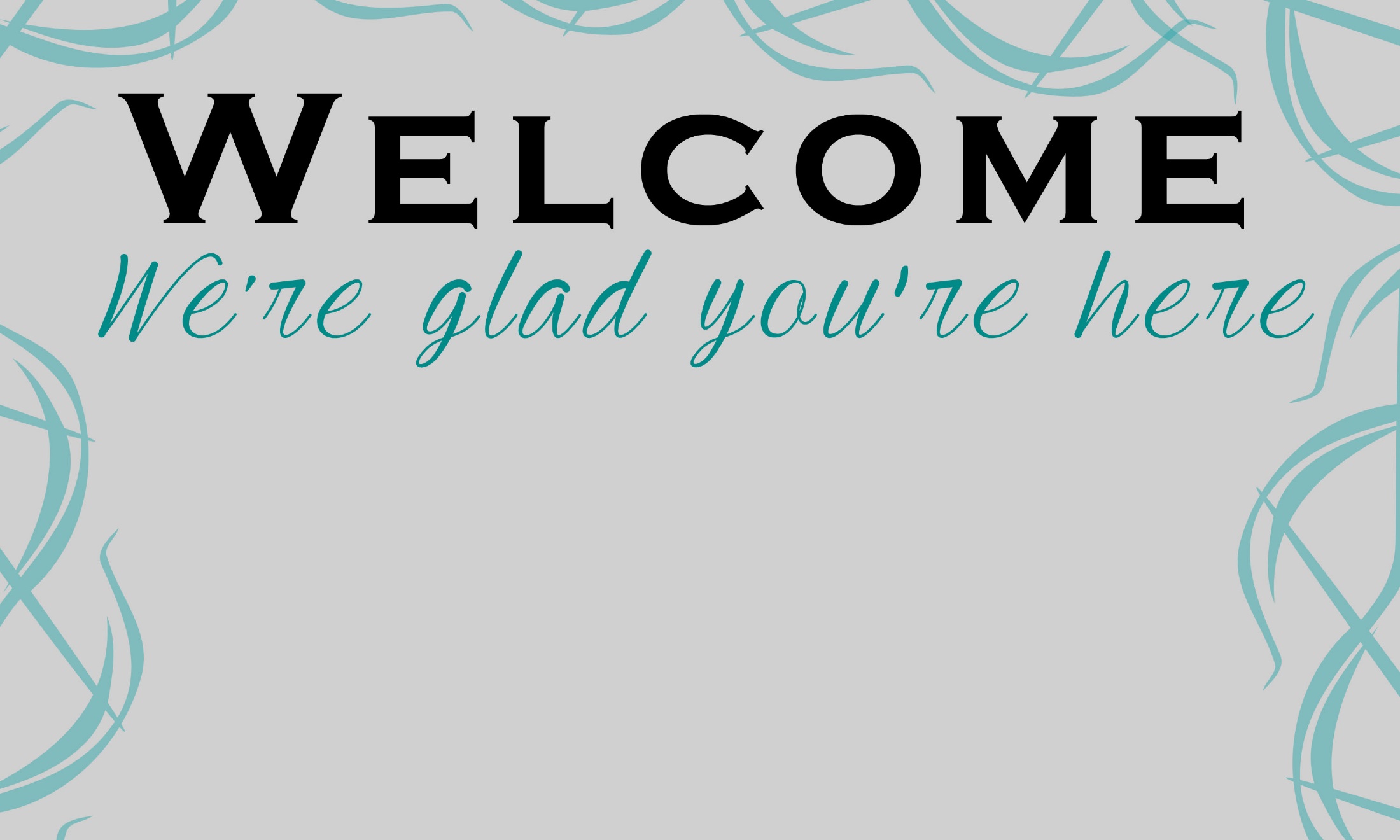 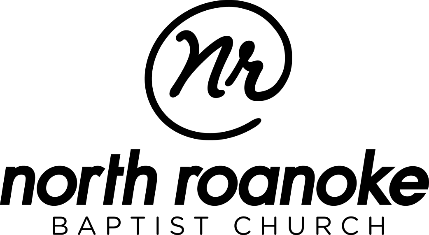 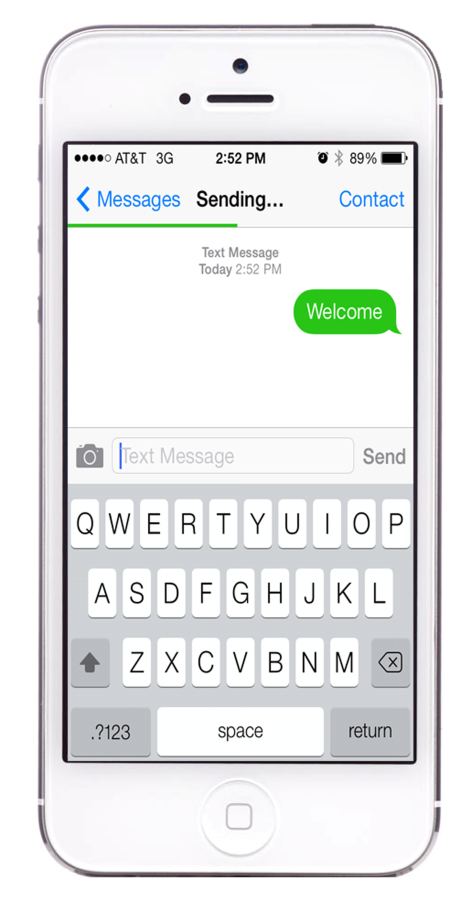 Text “Welcome” to 540-999-1889
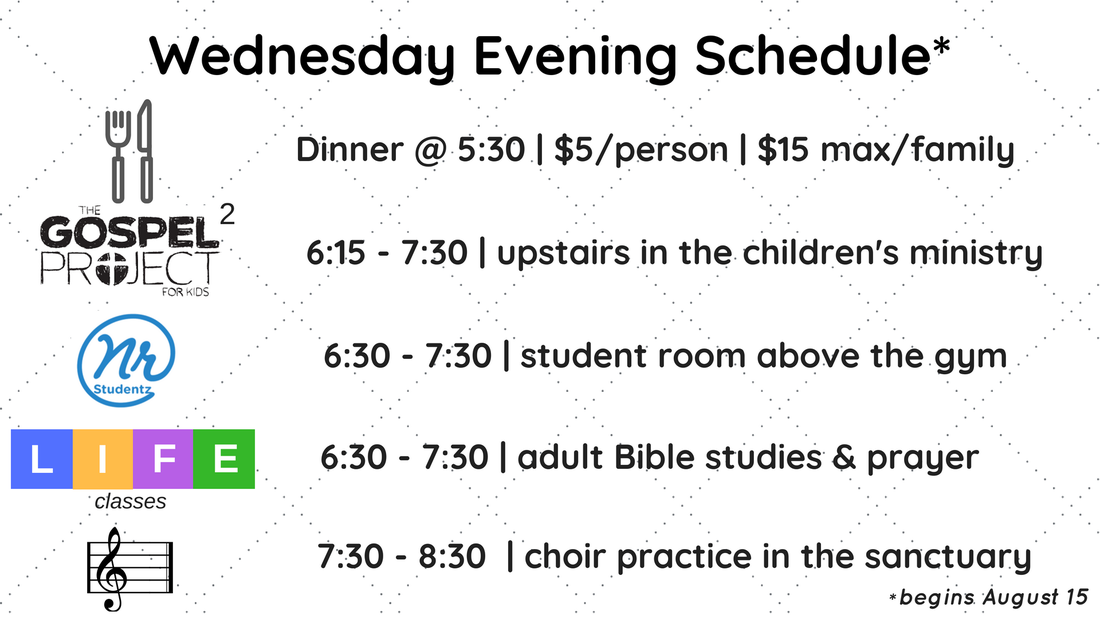 *Meals Resume January 9, 2019
Welcome to North Roanoke and thank you for worshipping with us today! If you are a guest, we want you to feel welcome and know how grateful we are that God has sent you here. If we can serve you in any way, please don’t hesitate to ask an usher or anyone seated nearby – we are eager to help.
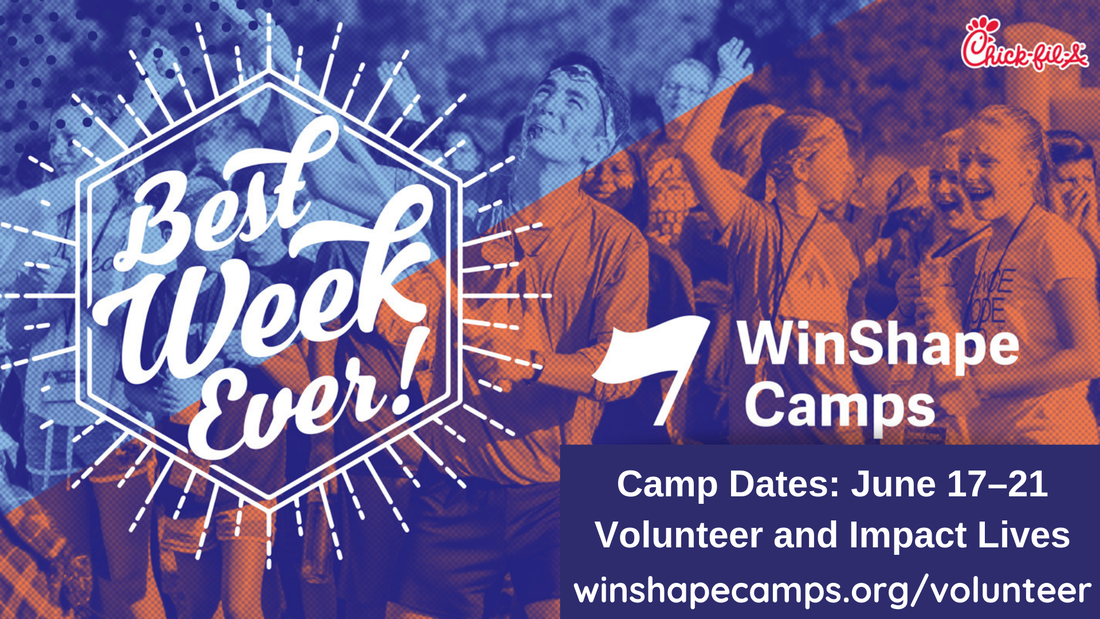 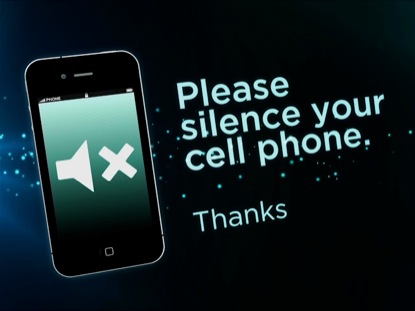 [Speaker Notes: Rotate a different cell phone slide each week]
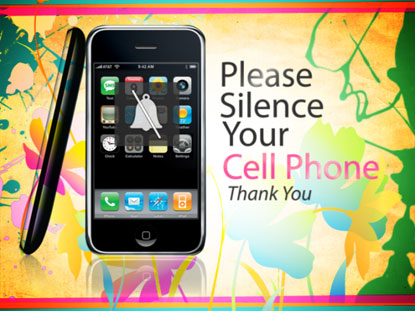 [Speaker Notes: Rotate a different cell phone slide each week]
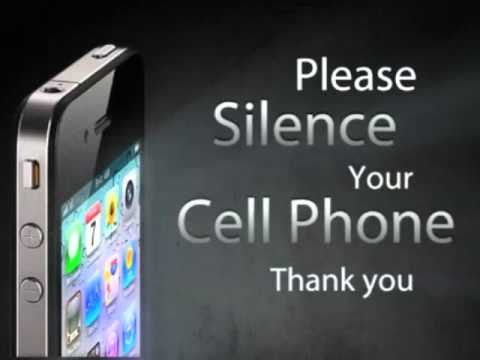 [Speaker Notes: Rotate a different cell phone slide each week]
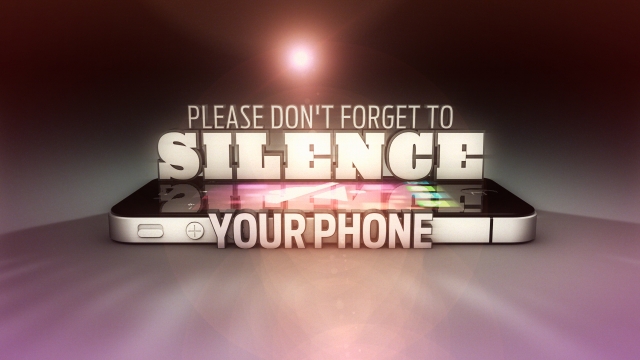 [Speaker Notes: Rotate a different cell phone slide each week]
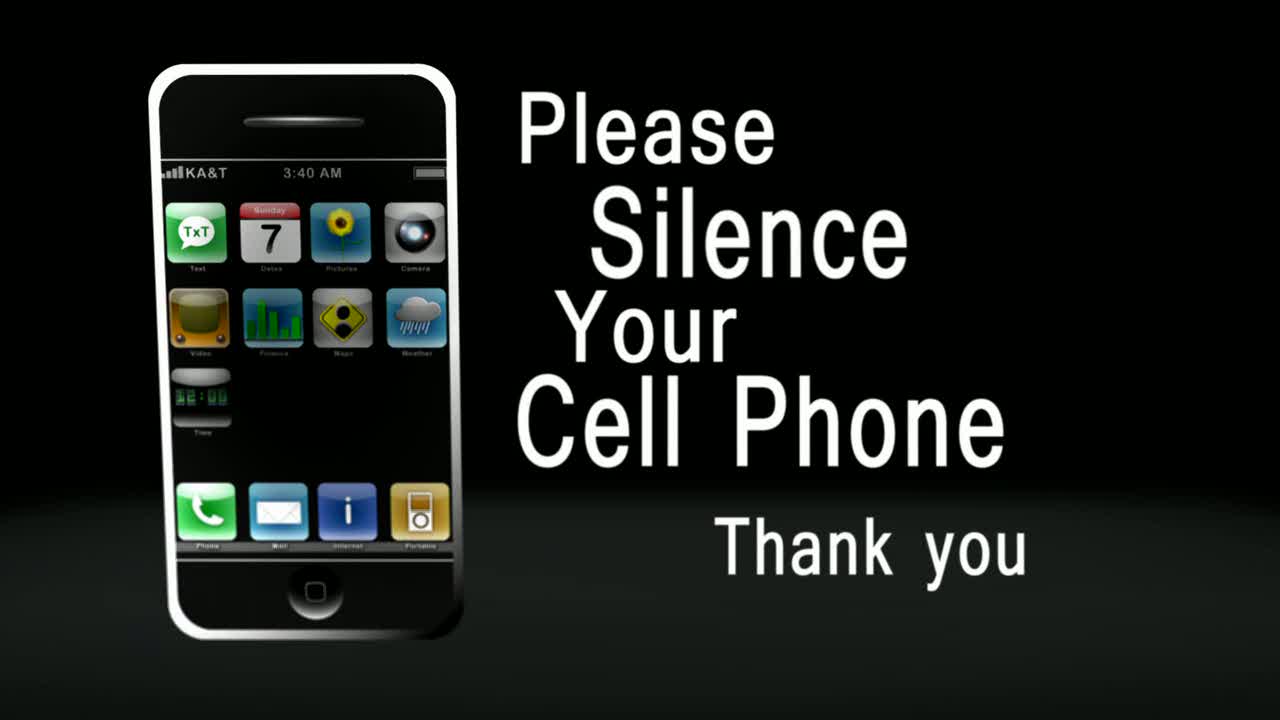 [Speaker Notes: Rotate a different cell phone slide each week]
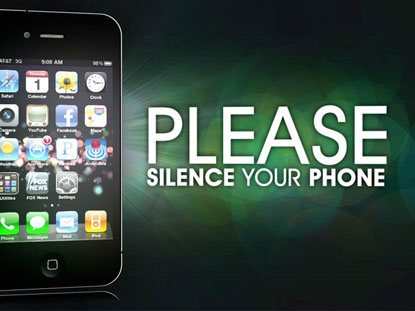 [Speaker Notes: Rotate a different cell phone slide each week]
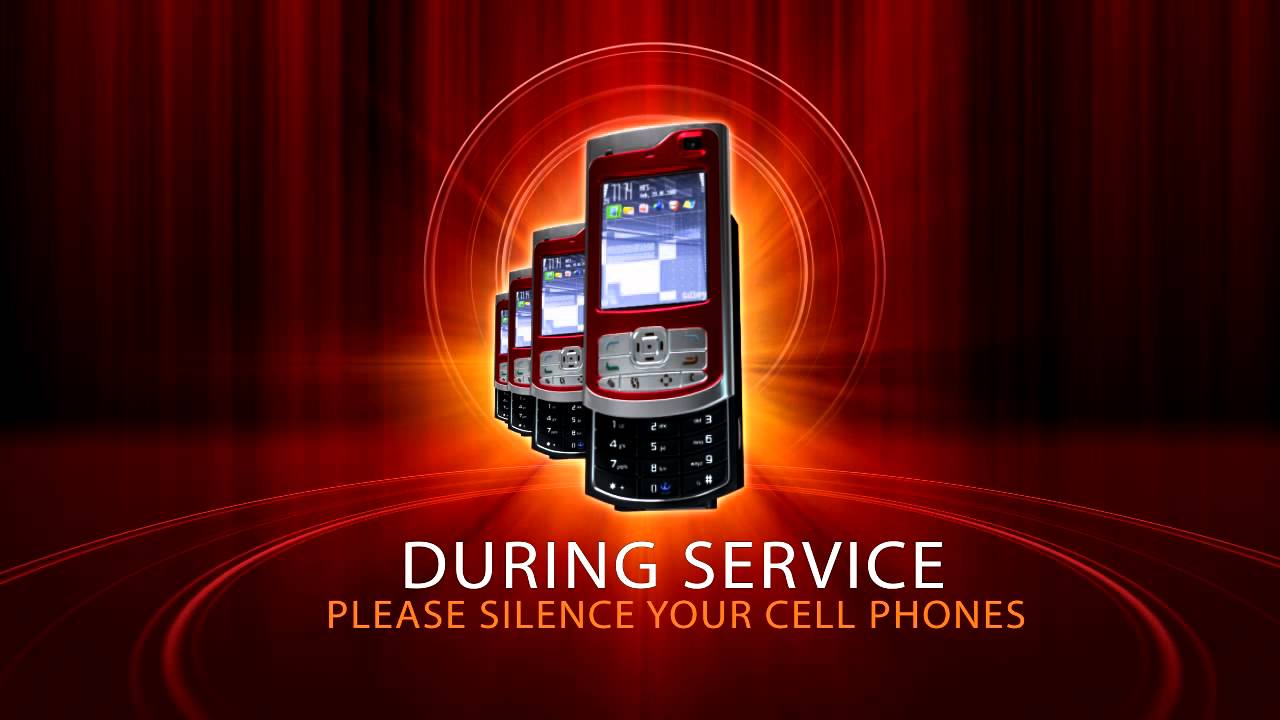 [Speaker Notes: Rotate a different cell phone slide each week]
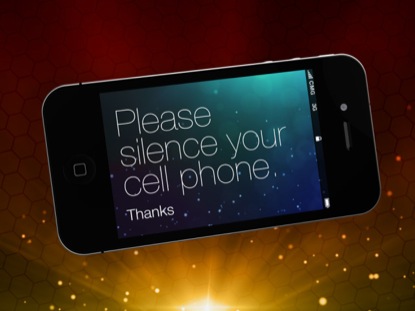 [Speaker Notes: Rotate a different cell phone slide each week]
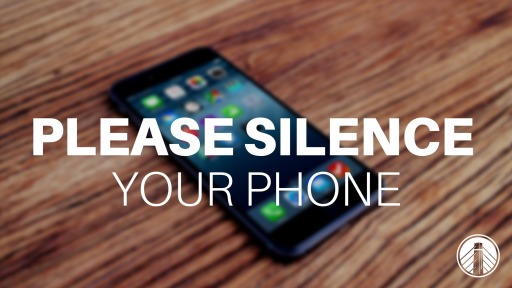 [Speaker Notes: Rotate a different cell phone slide each week]
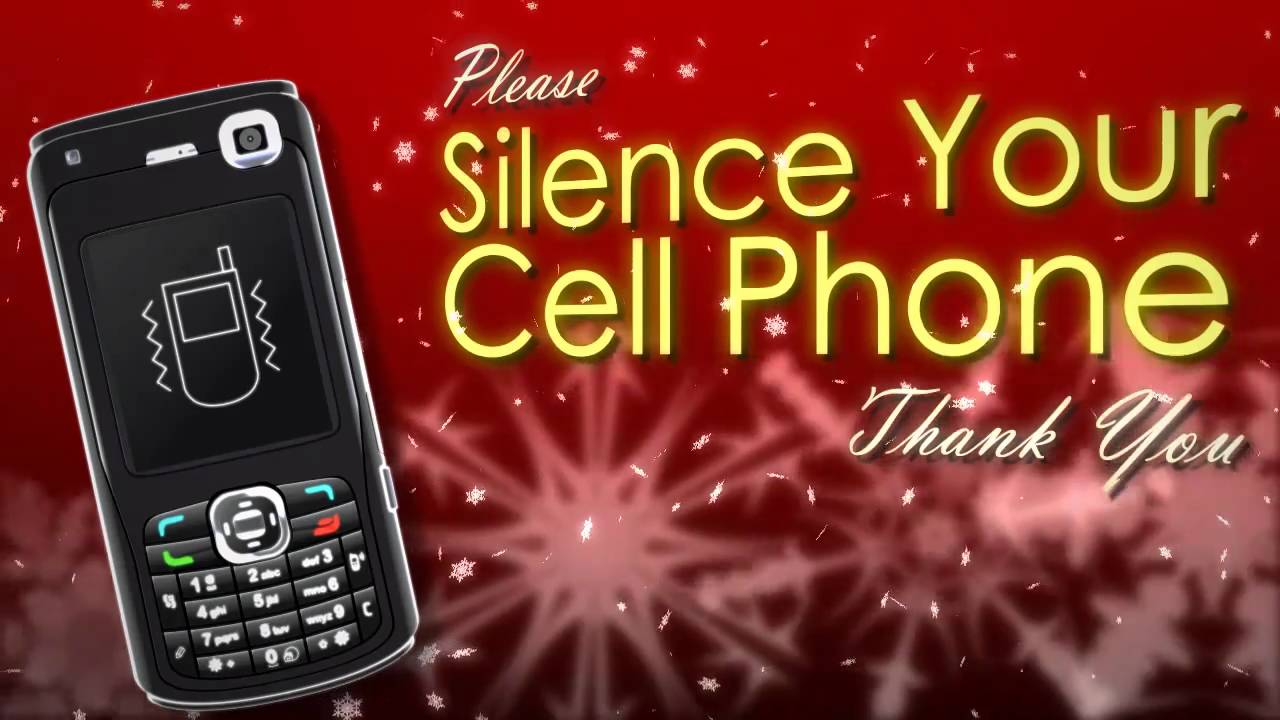 [Speaker Notes: Rotate a different cell phone slide each week]
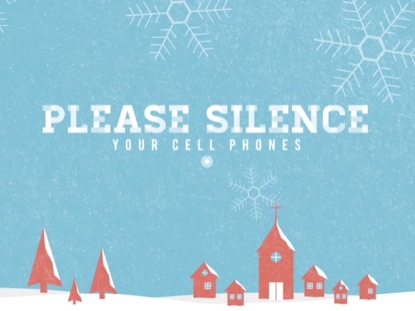 [Speaker Notes: Rotate a different cell phone slide each week]
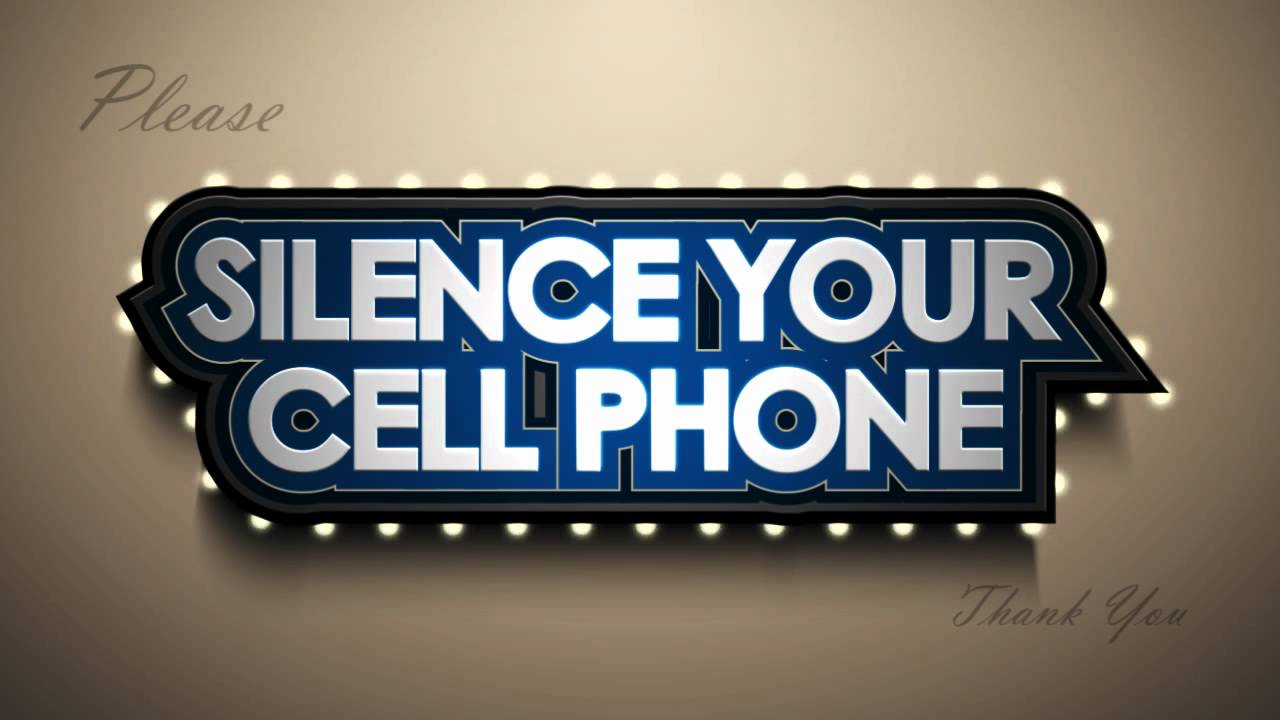 [Speaker Notes: Rotate a different cell phone slide each week]
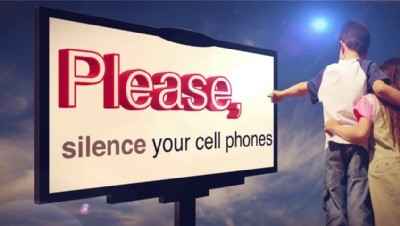 [Speaker Notes: Rotate a different cell phone slide each week]
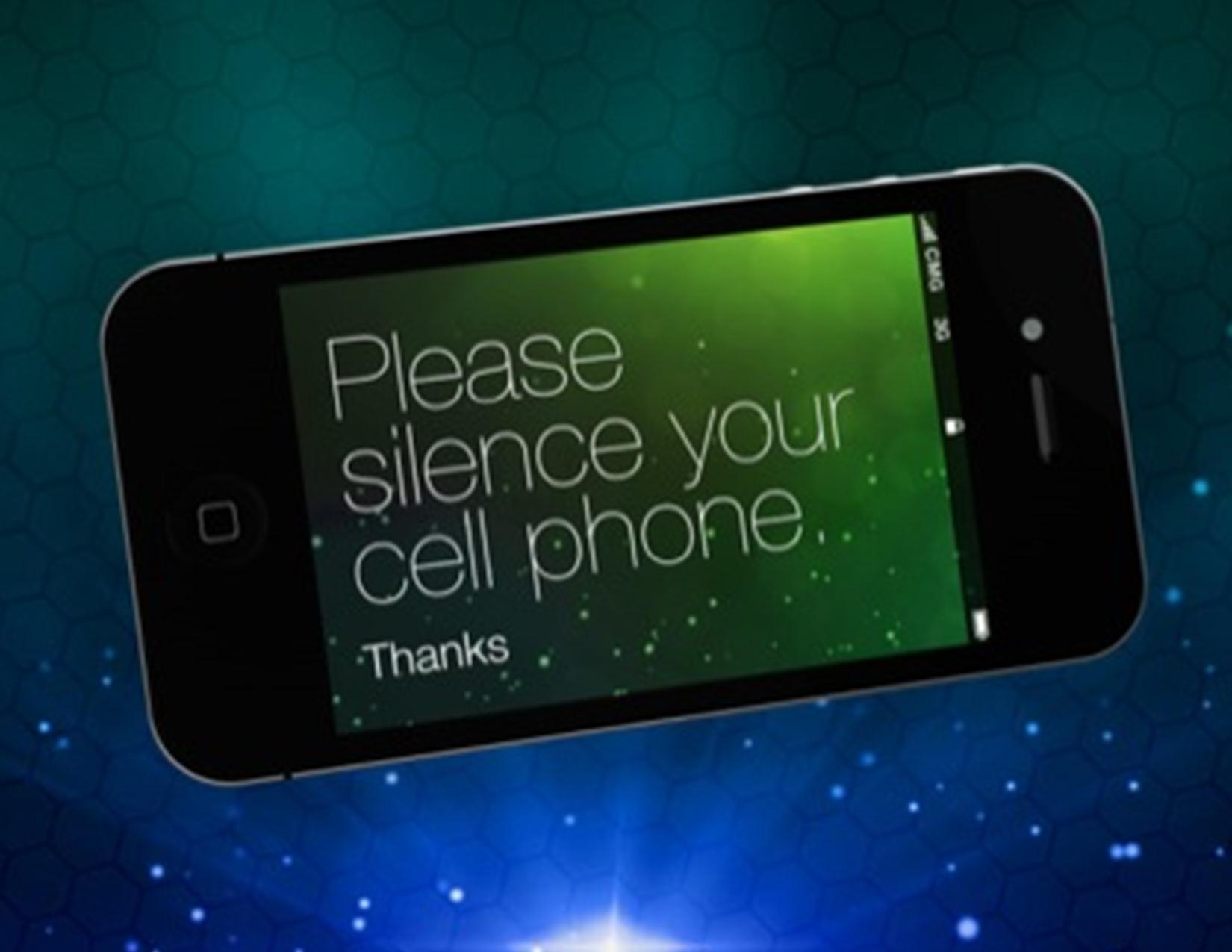 [Speaker Notes: Rotate a different cell phone slide each week]
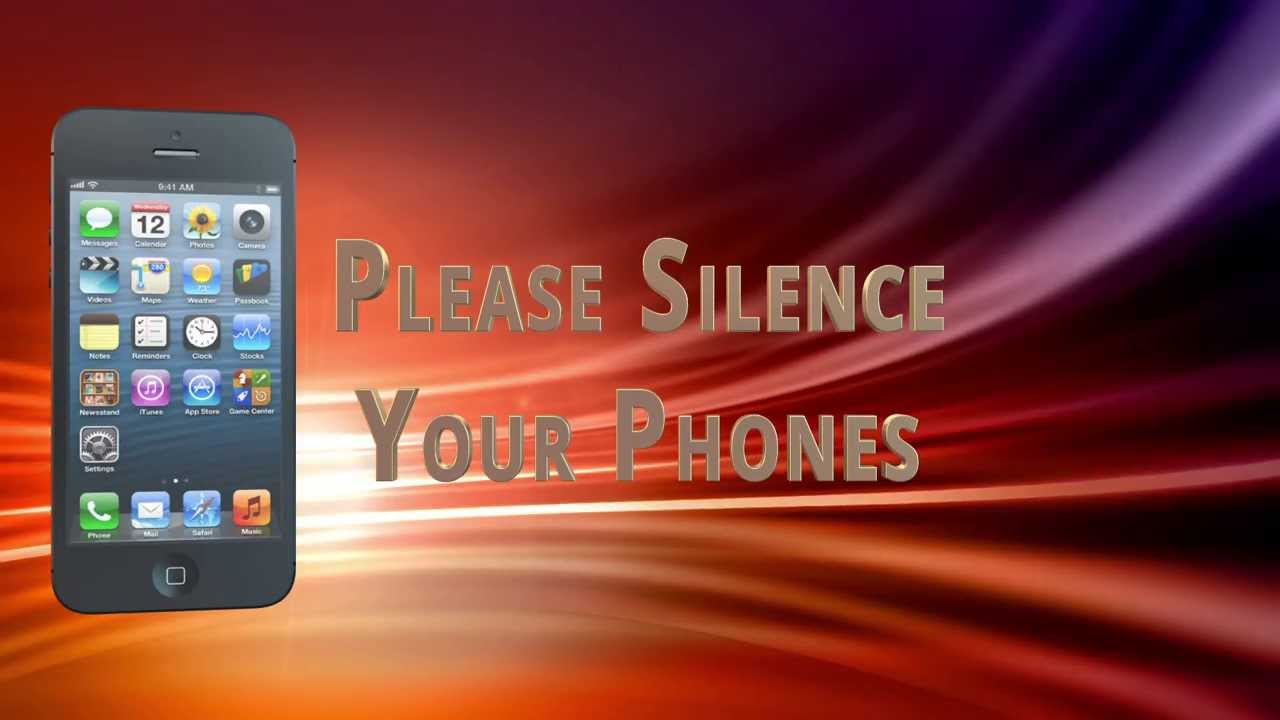 [Speaker Notes: Rotate a different cell phone slide each week]
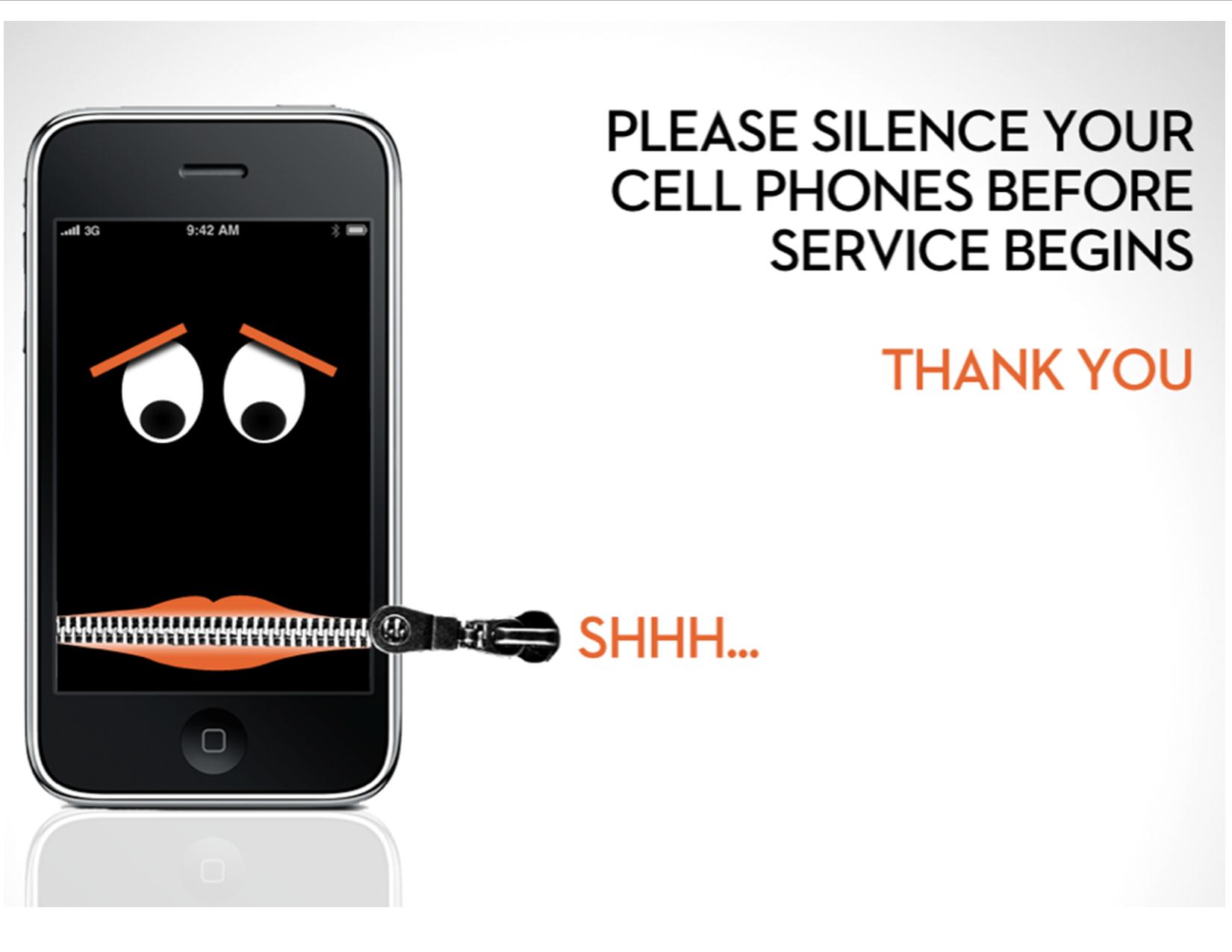 [Speaker Notes: Rotate a different cell phone slide each week]
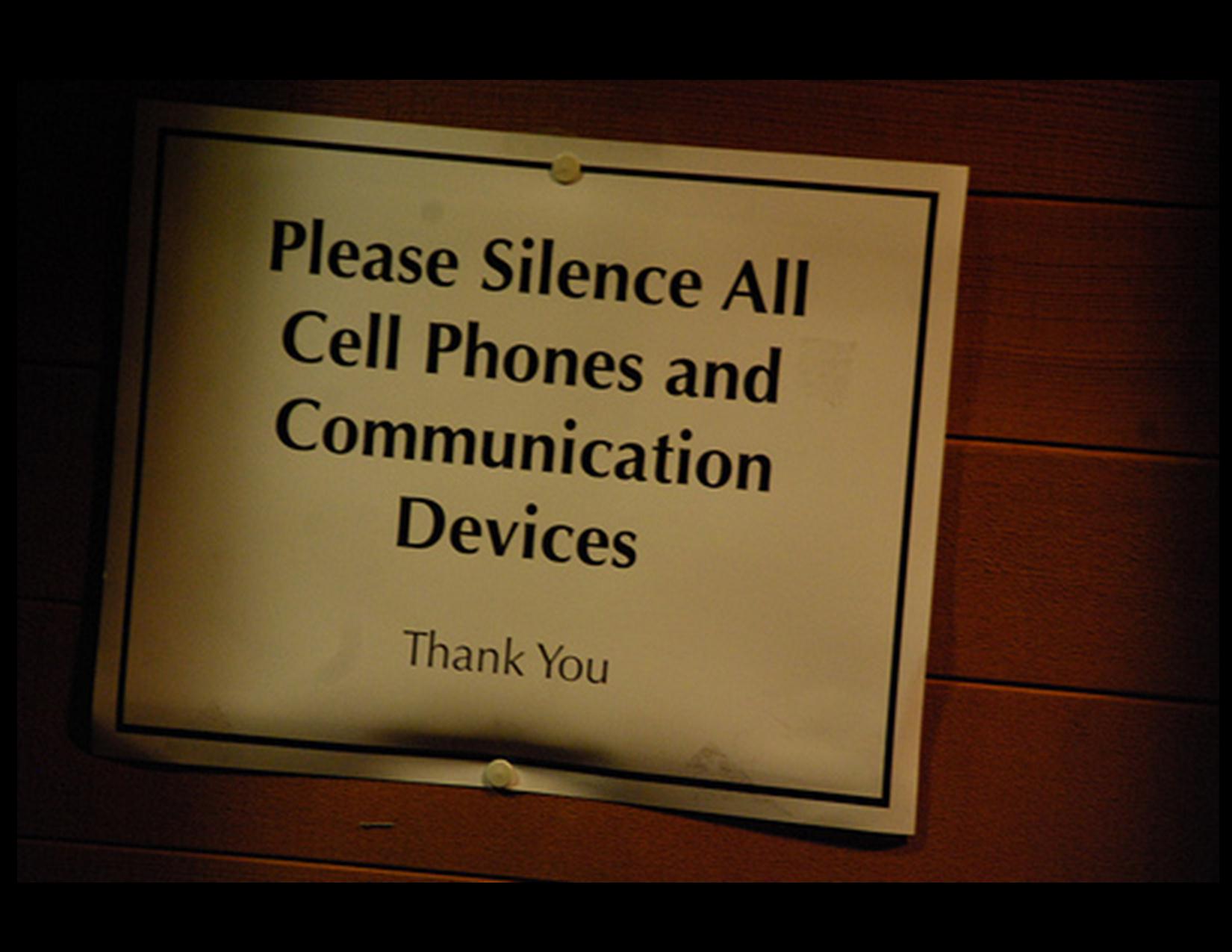 [Speaker Notes: Rotate a different cell phone slide each week]
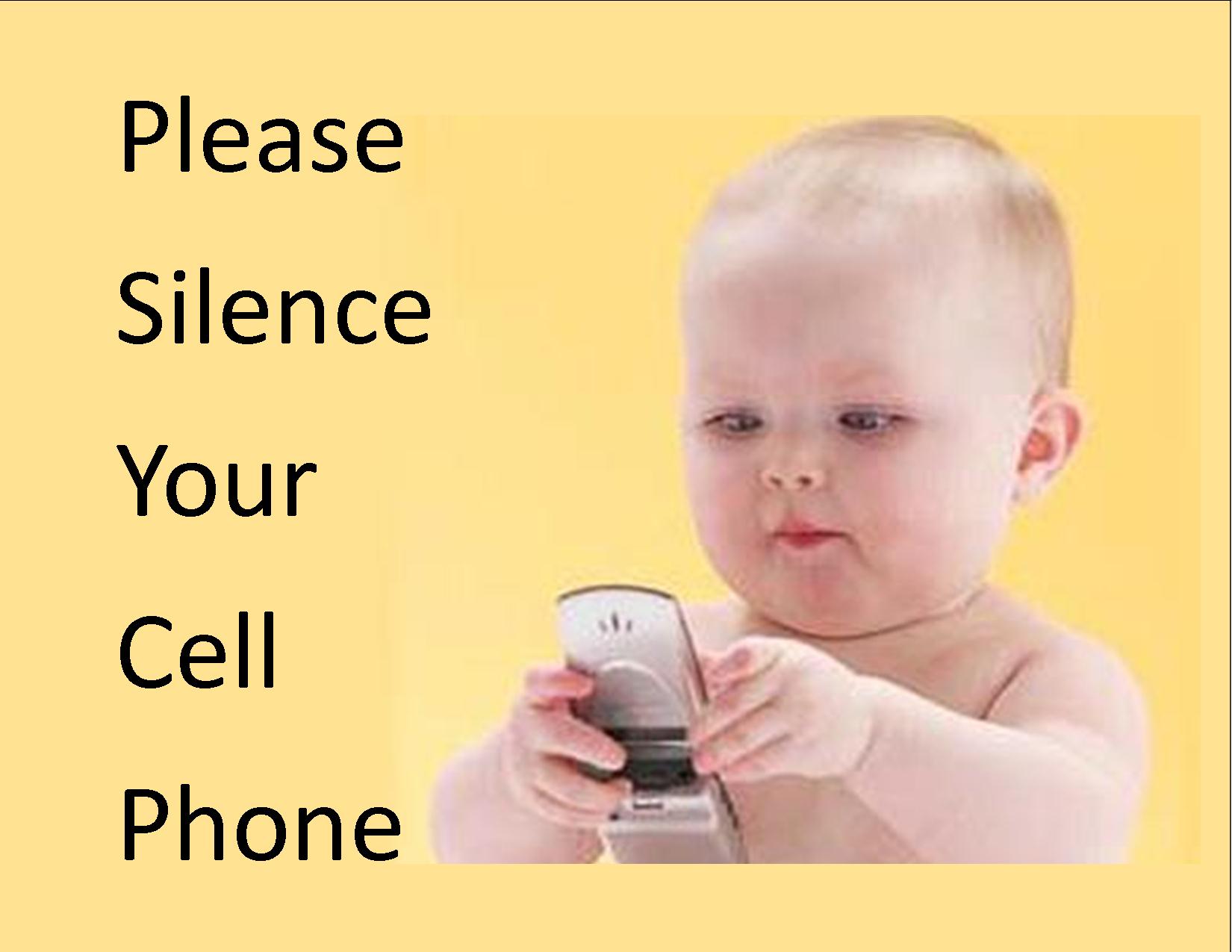 [Speaker Notes: Rotate a different cell phone slide each week]